Baby Shower ANIMALITOS
Paso a paso:
Colocar texto sobre ellas. 
Acomodar.
Imprimir, recortar y listo!!
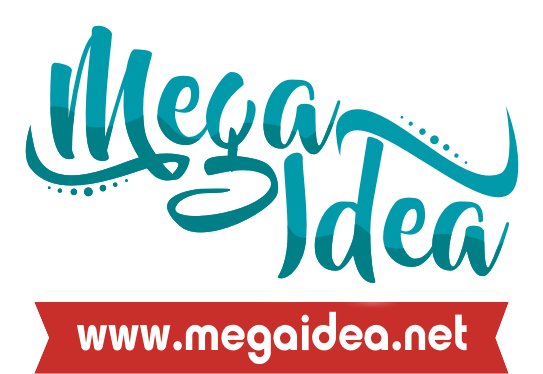 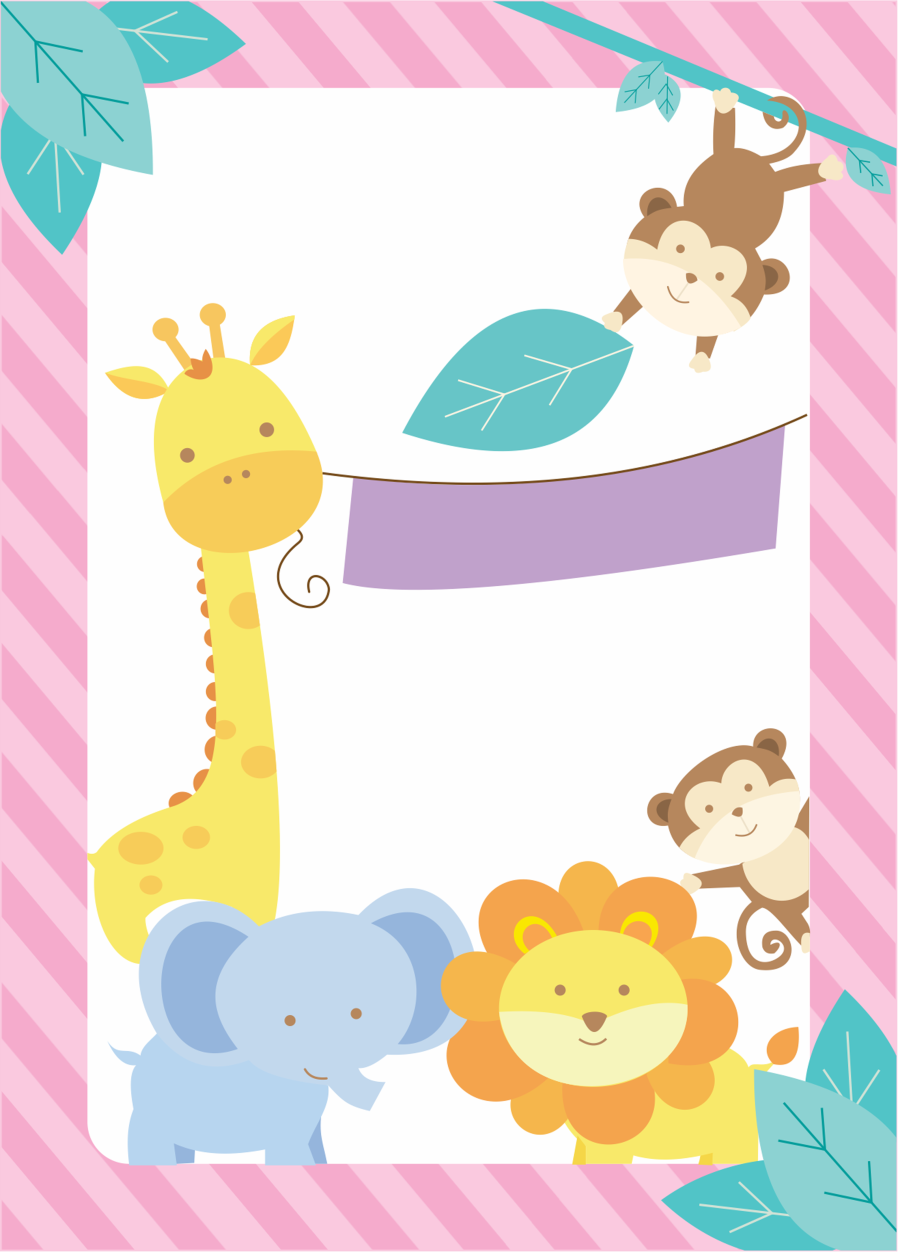 INVITACION
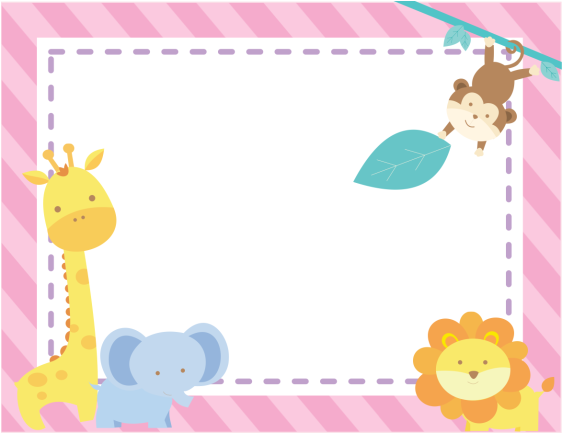 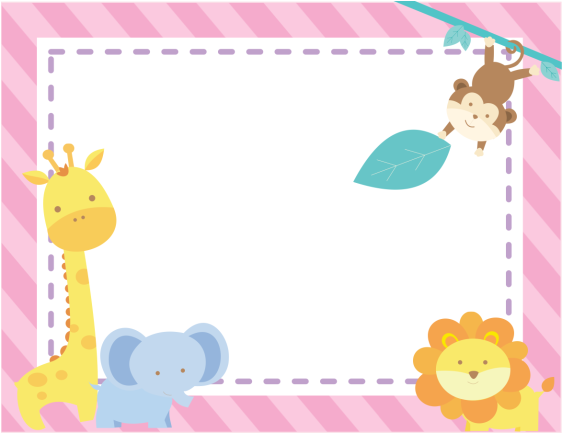 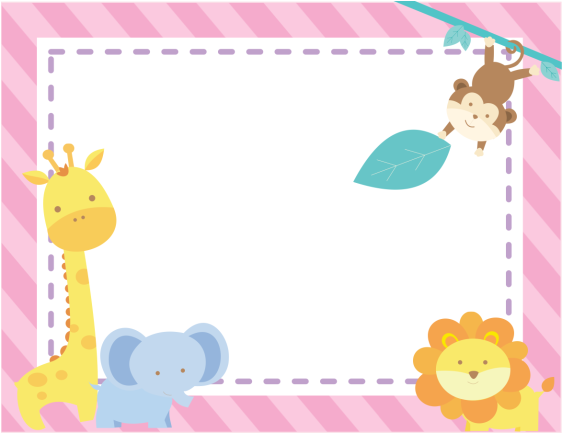 TARJETITA DE
AGRADECIMIENTO
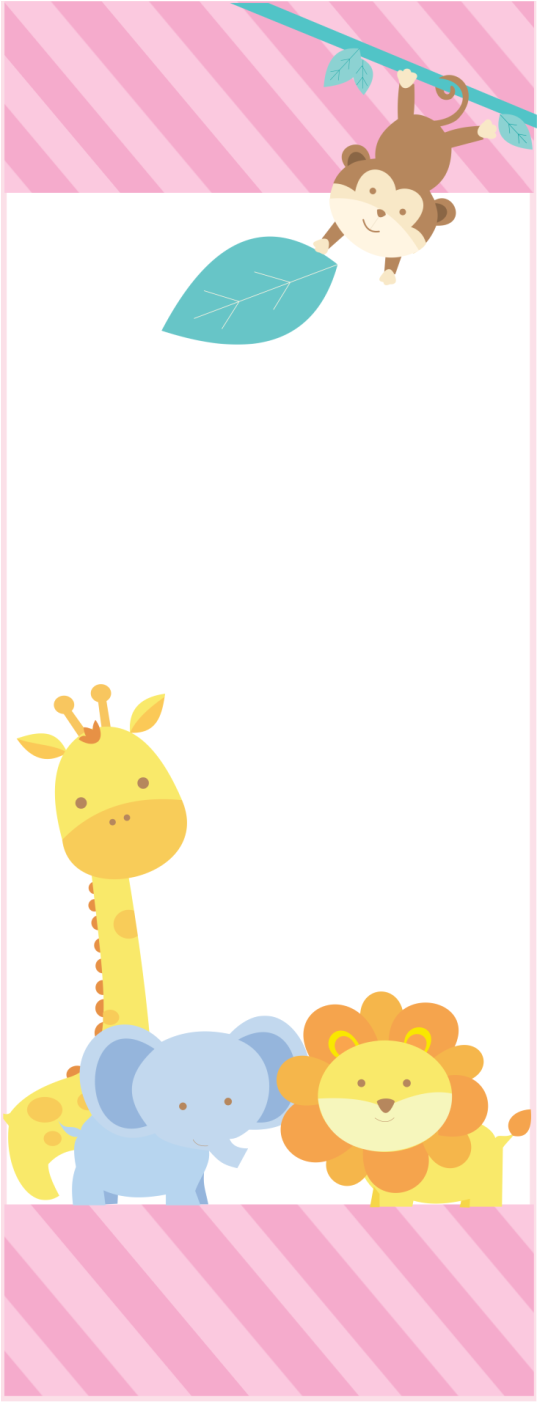 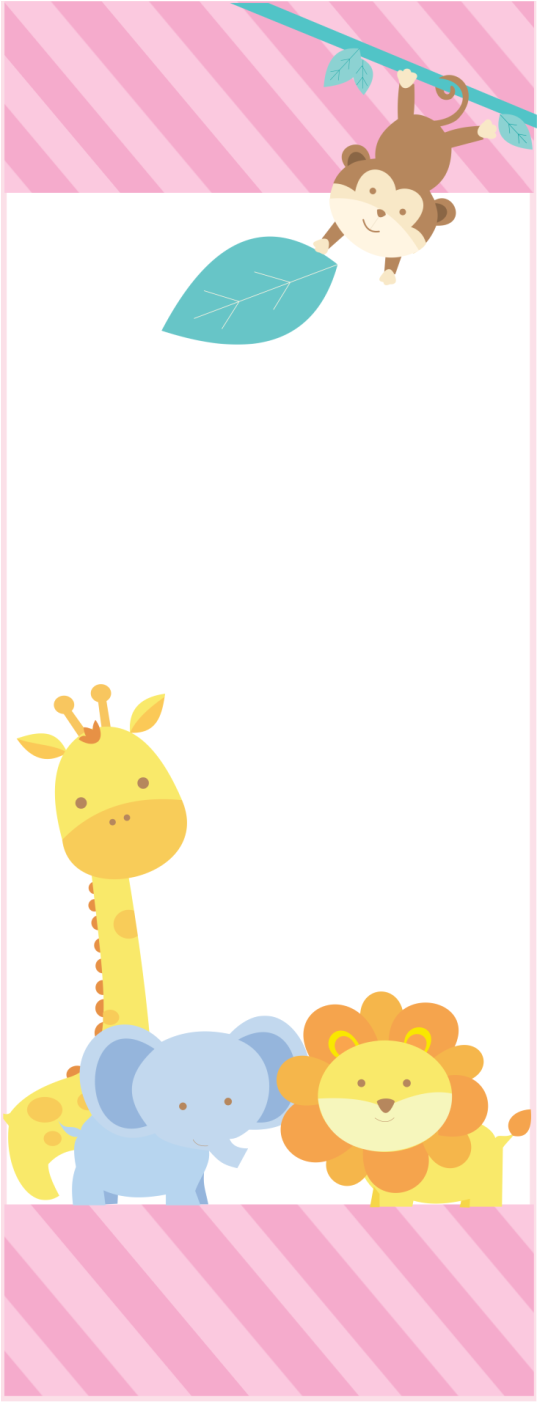 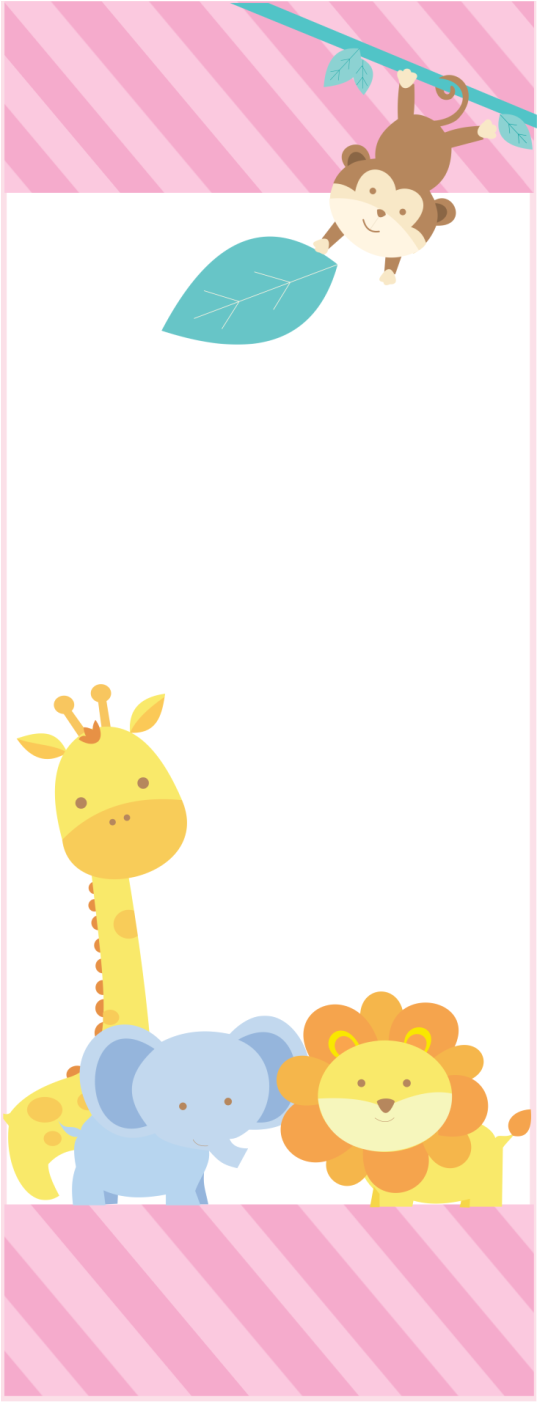 SEPARADOR CON
ORACION
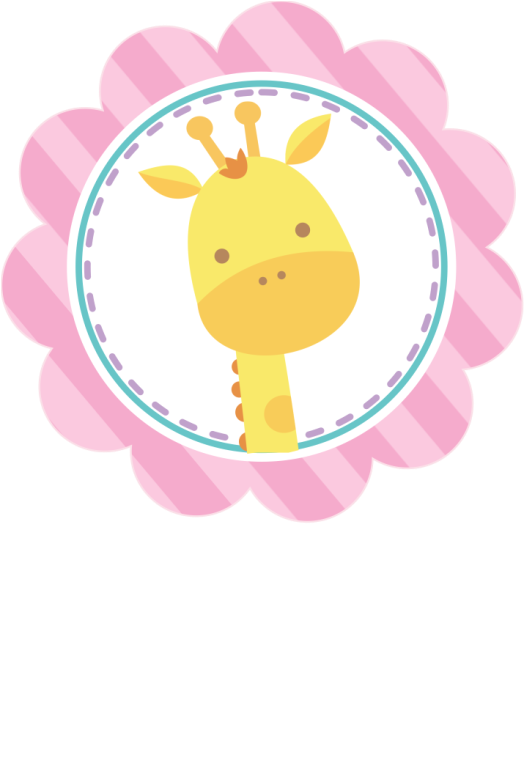 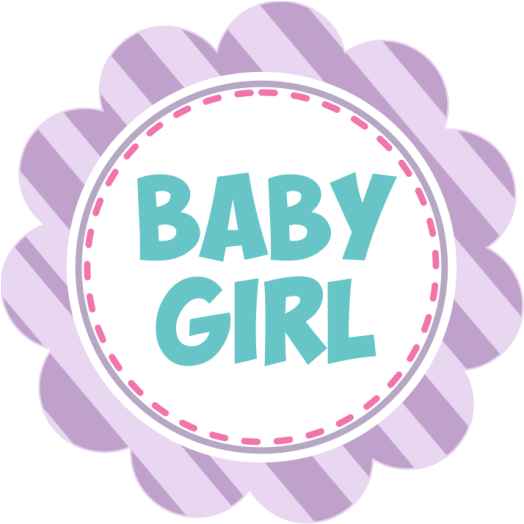 TOPPER PARA
CUPCAKES
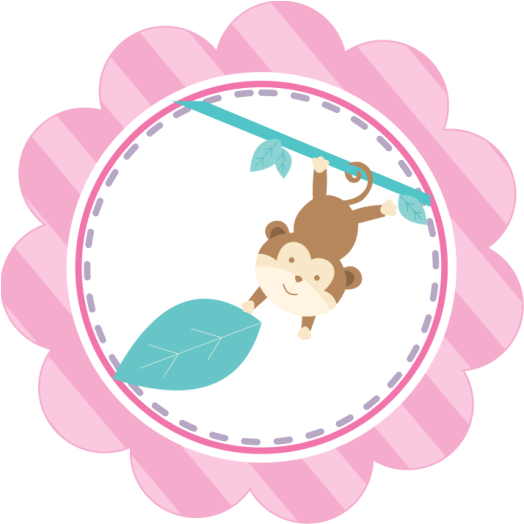 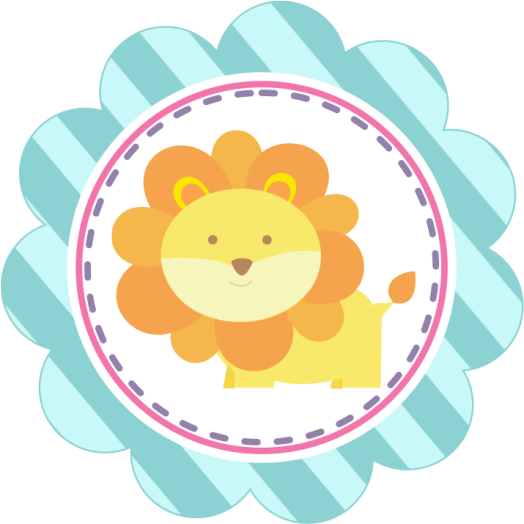 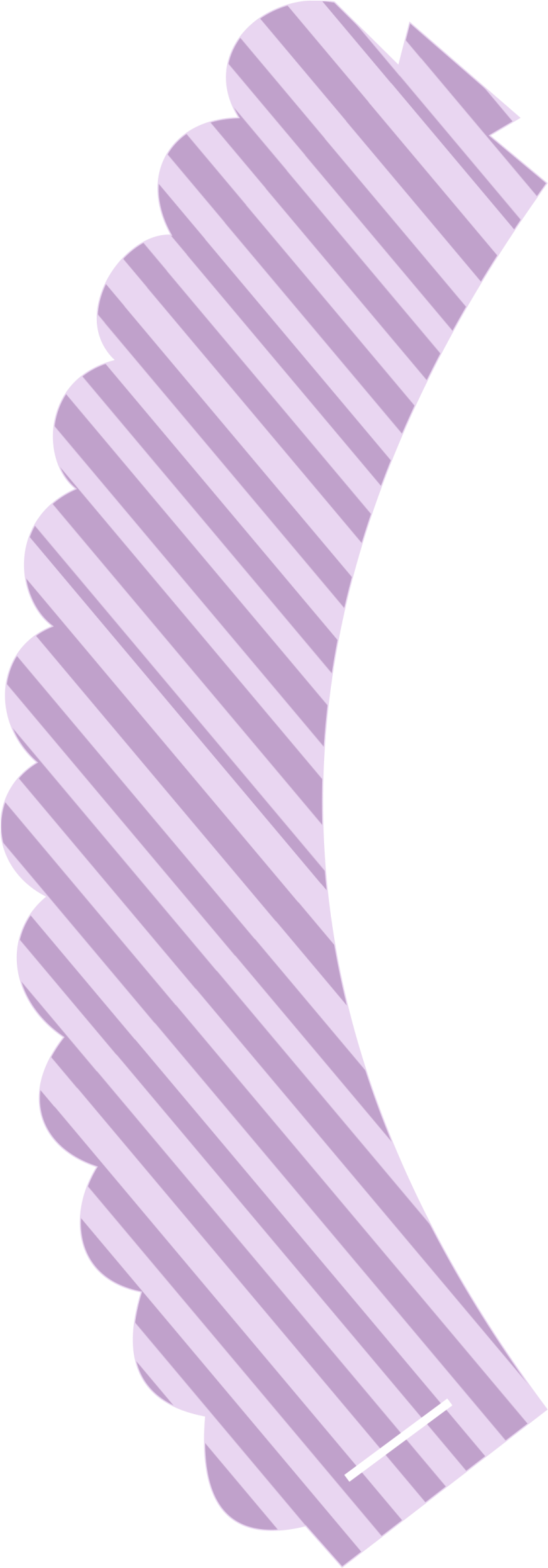 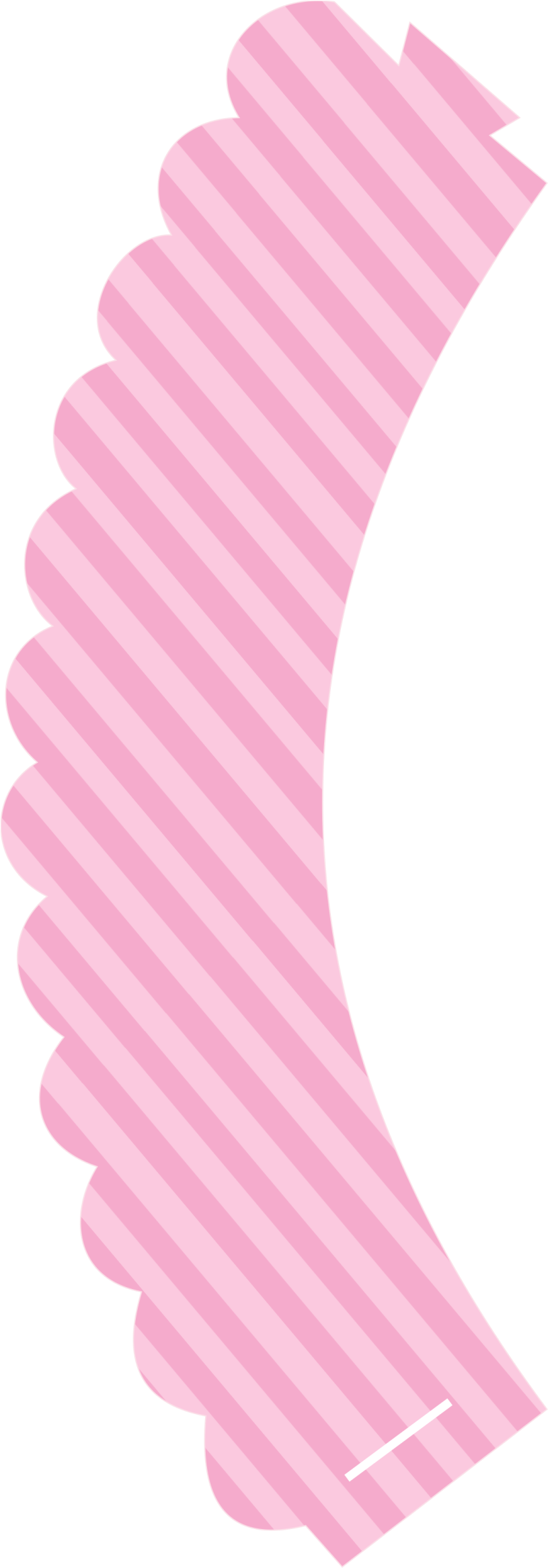 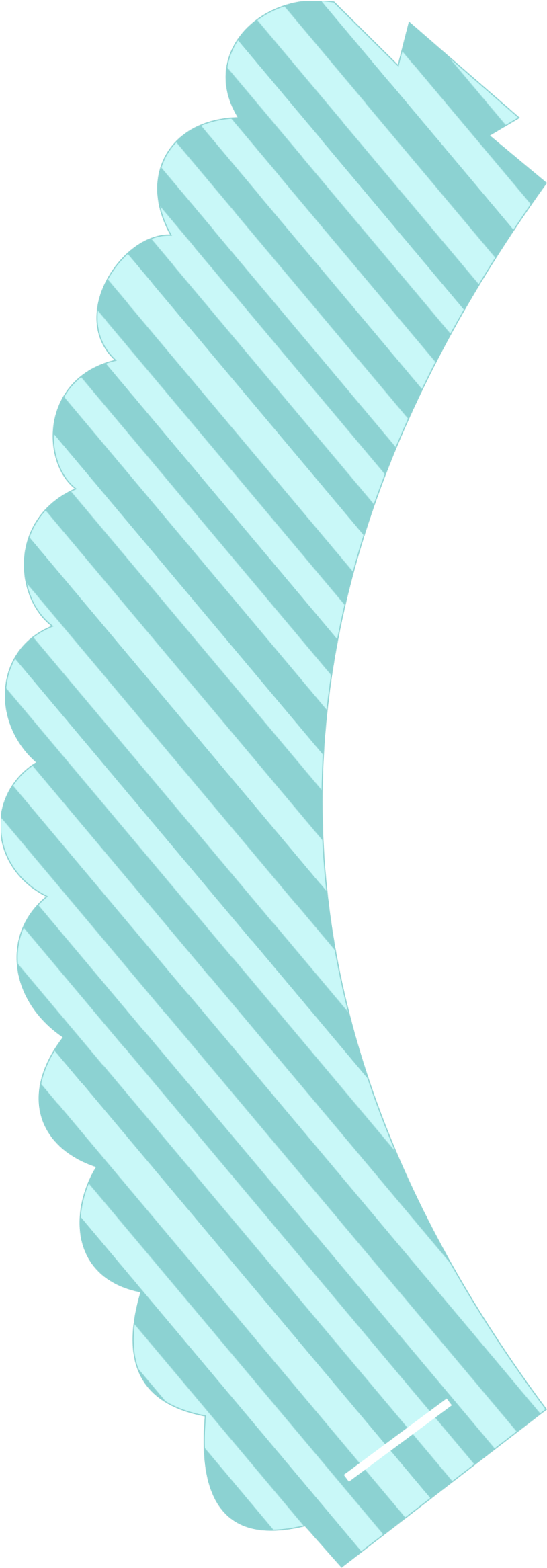 WRAPPER PARA
CUPCAKES
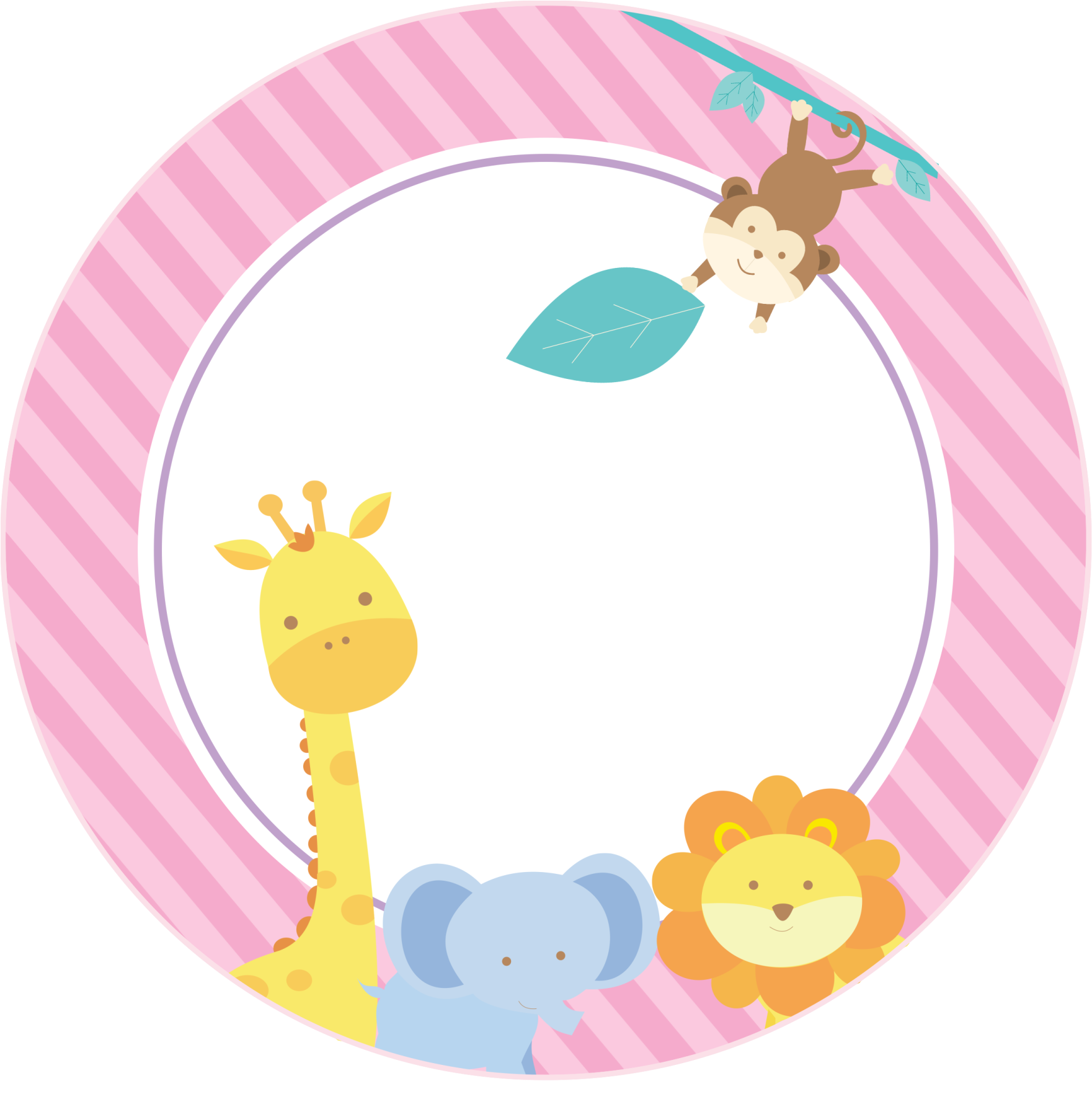 TOPPER PARA
CENTRO DE MESA
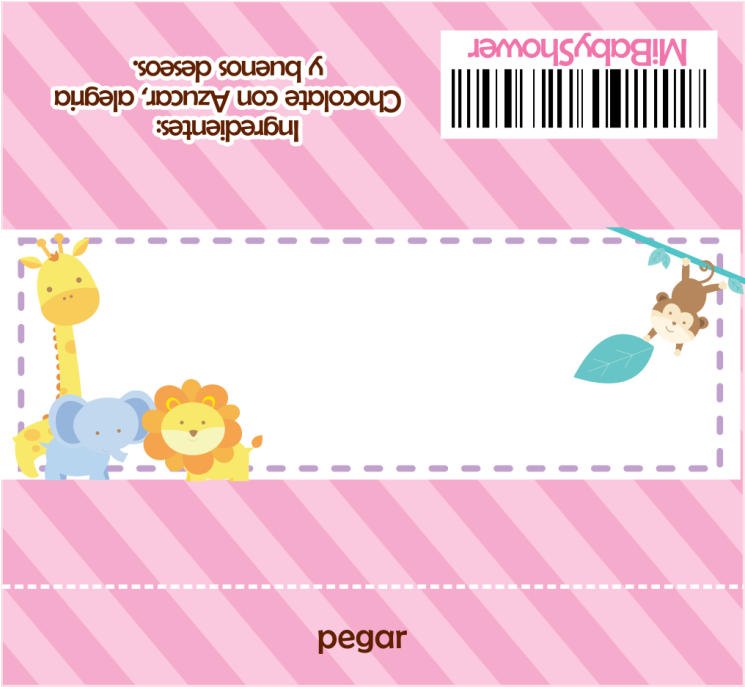 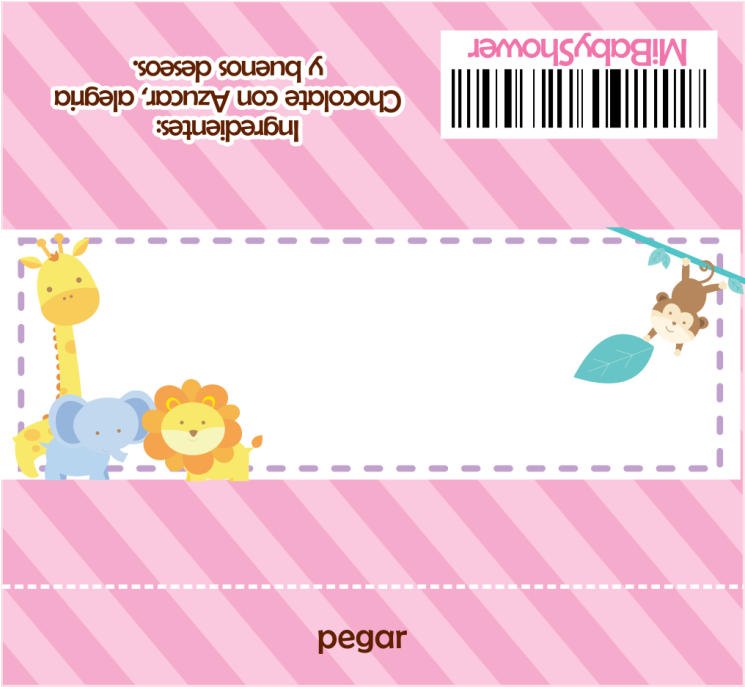 ETIQUETA
BOCADIN
ETIQUETA
GERBER
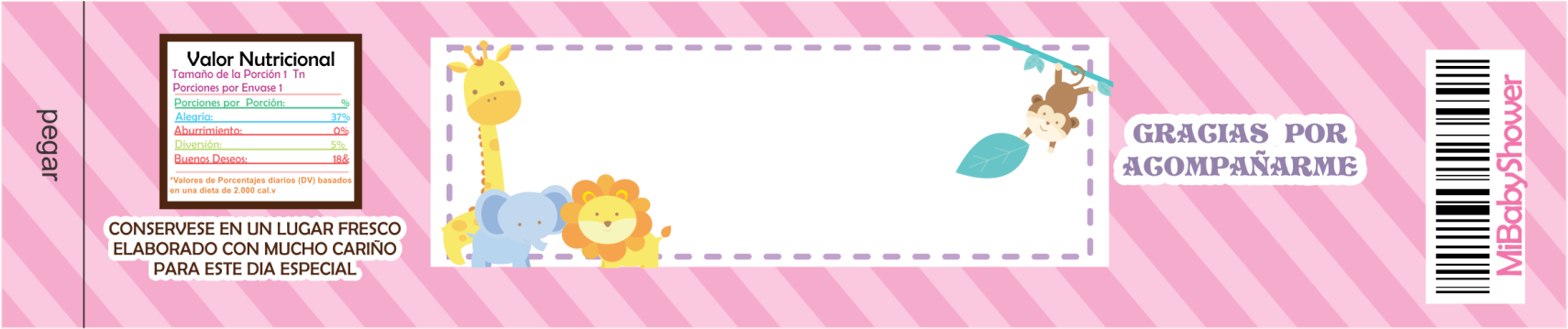 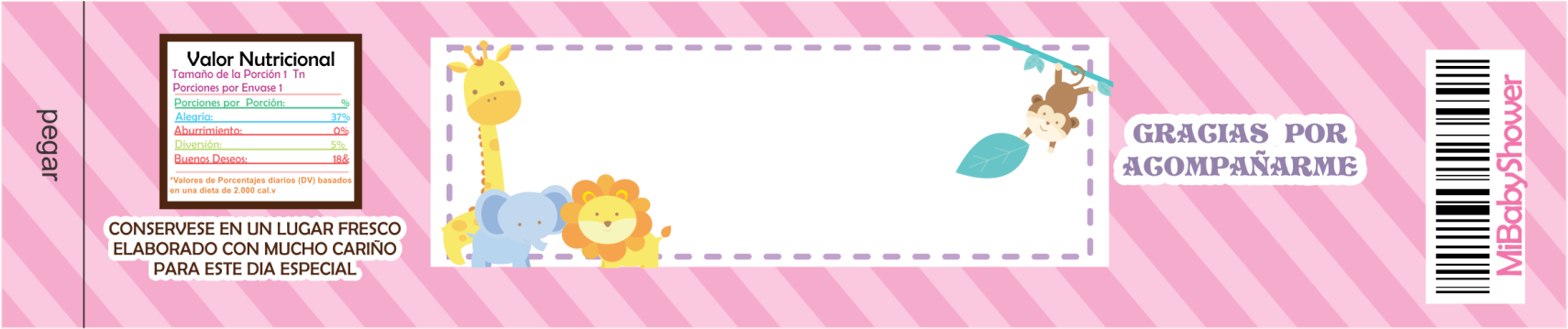 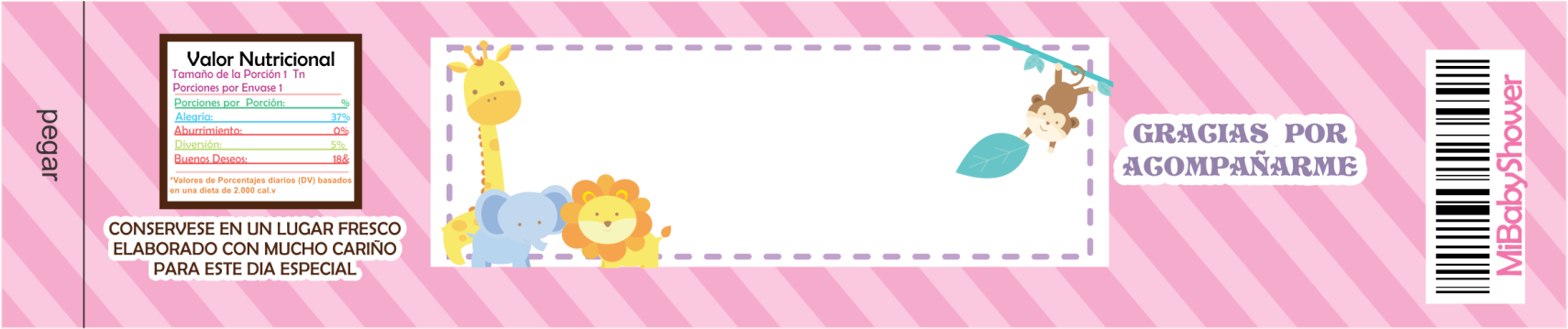 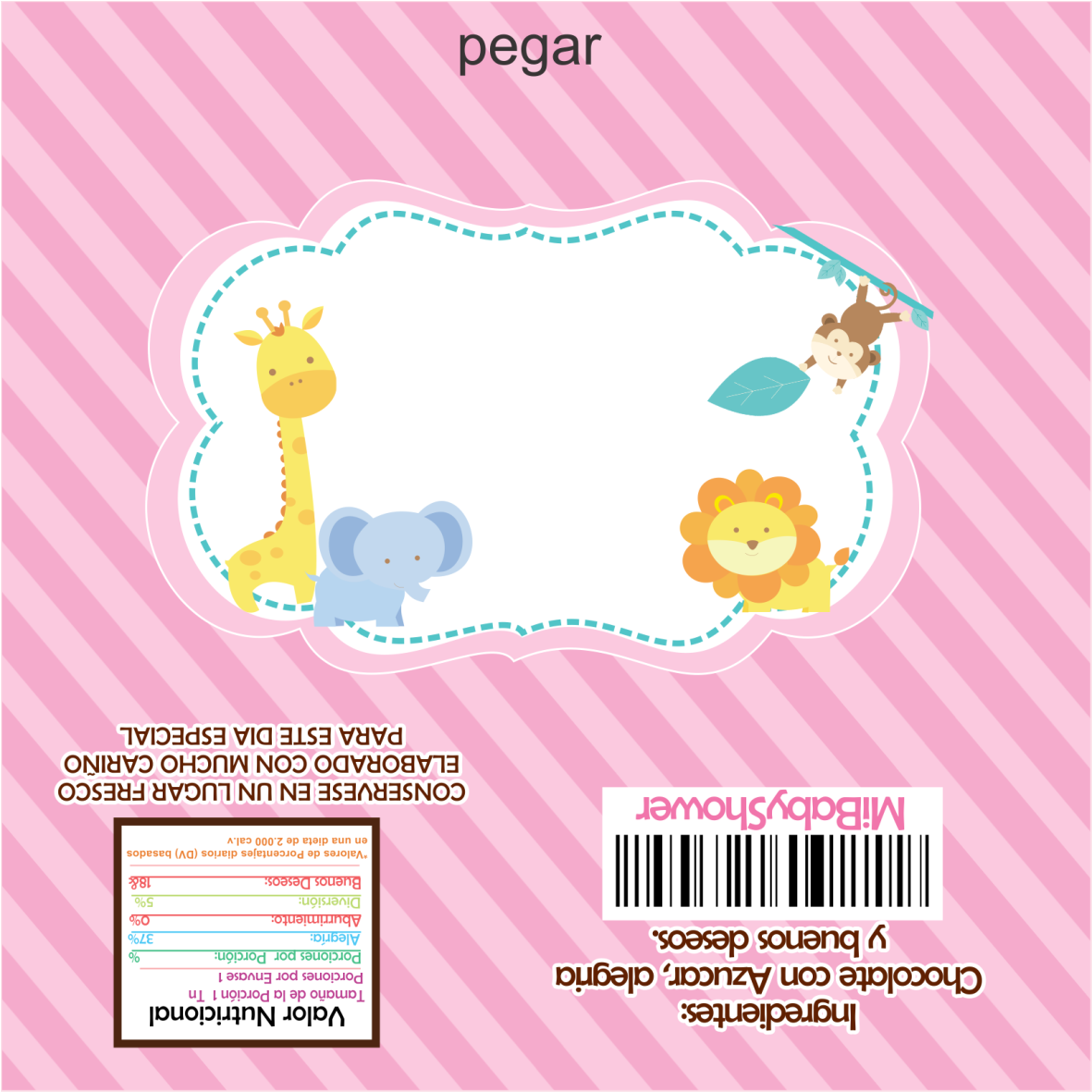 ETIQUETA
CHOCOLATE VAQUITA 35GR.
ETIQUETA
BOTELLA DE AGUA 60 ML.
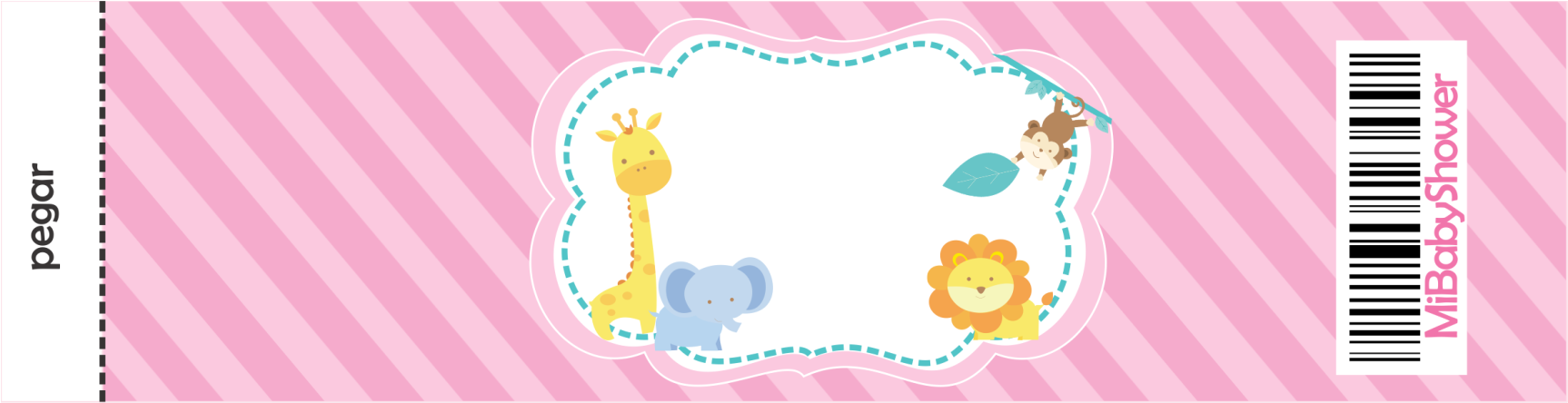 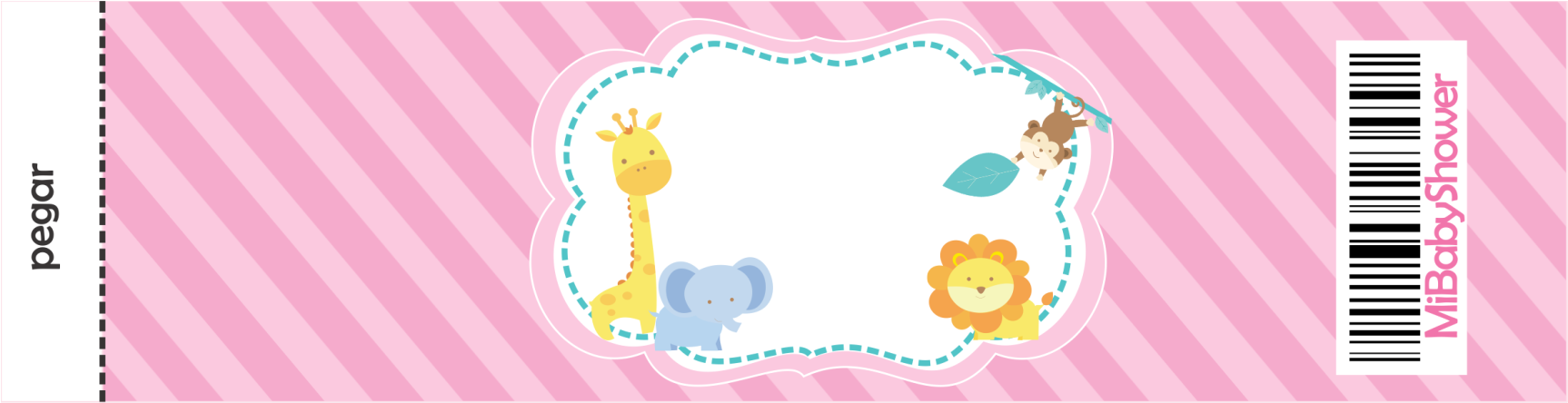 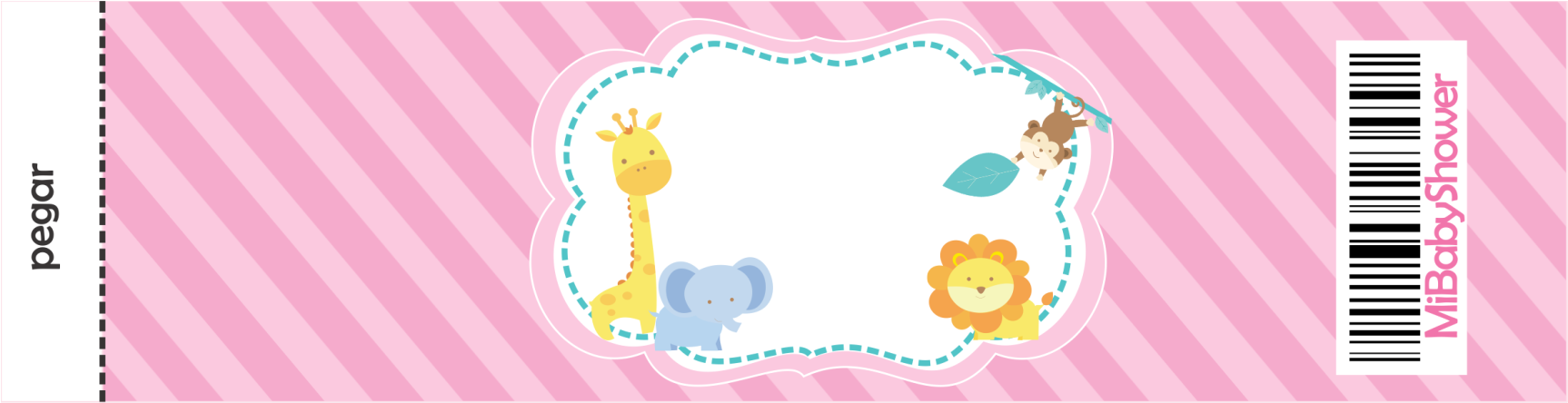 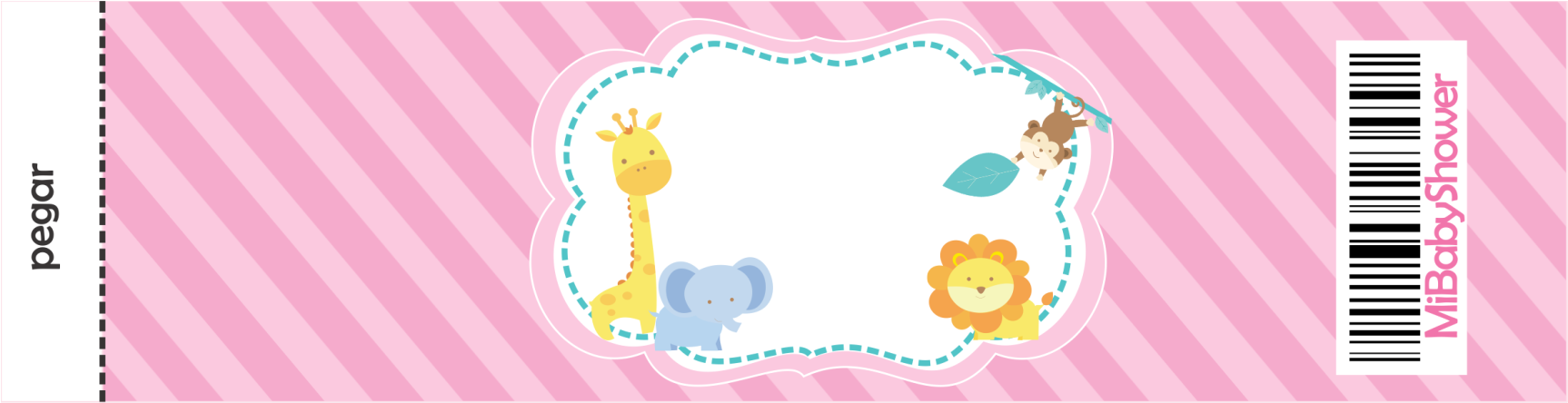 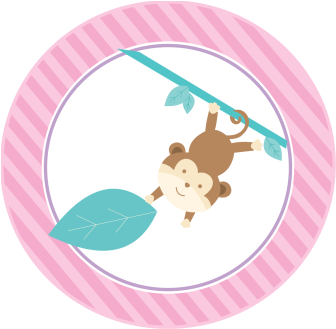 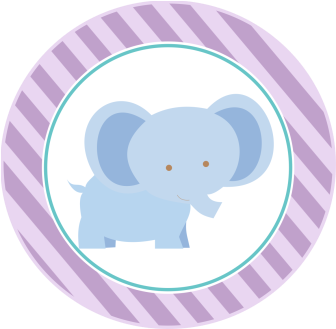 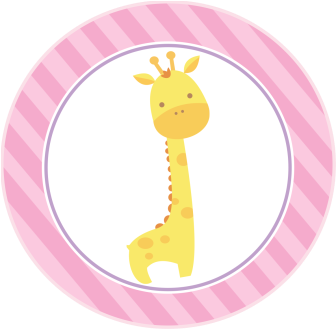 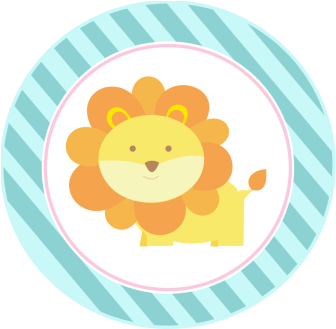 ETIQUETA
MONEDA DE CHOCOLATE
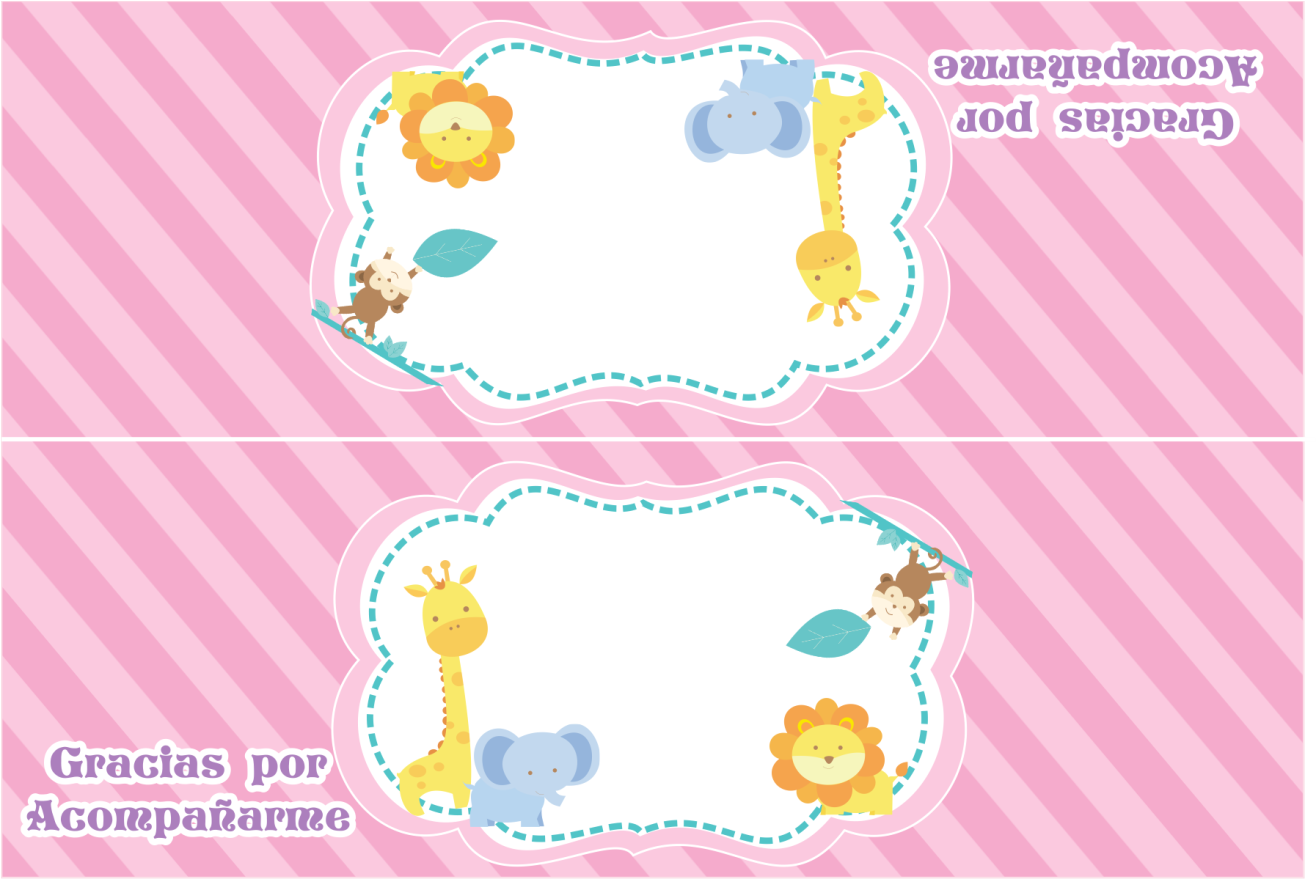 CARTONCITO PARA
BOLSA DE DULCES
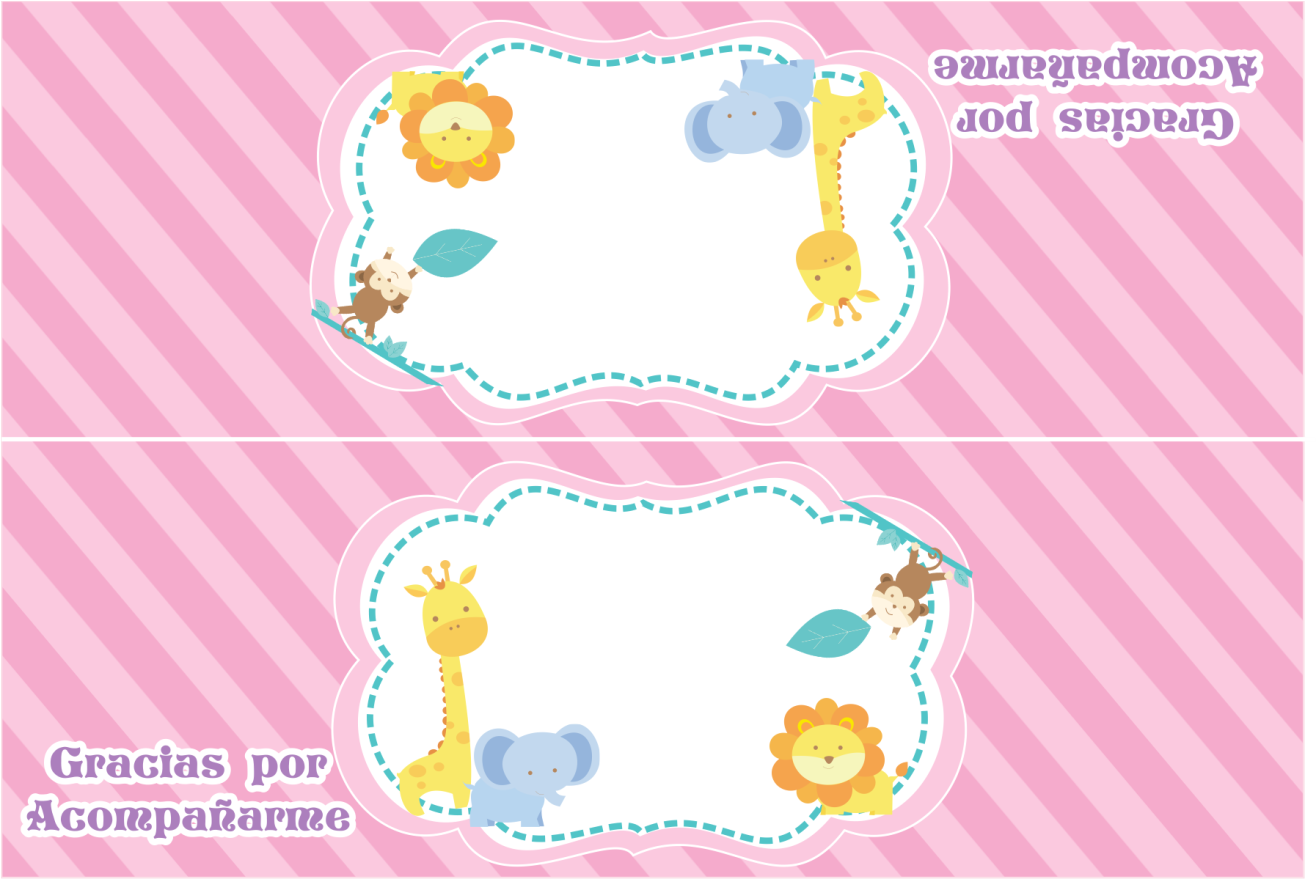 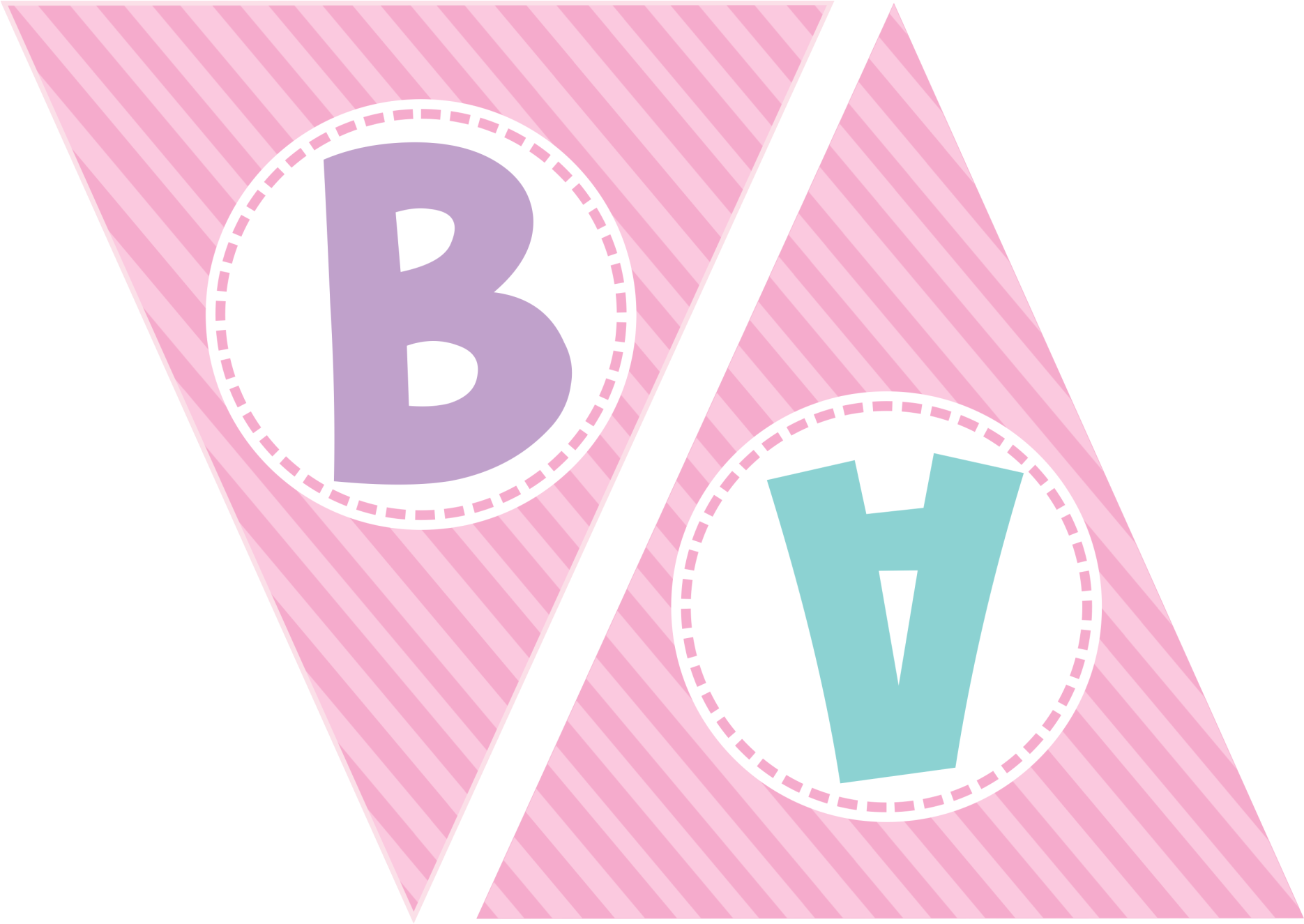 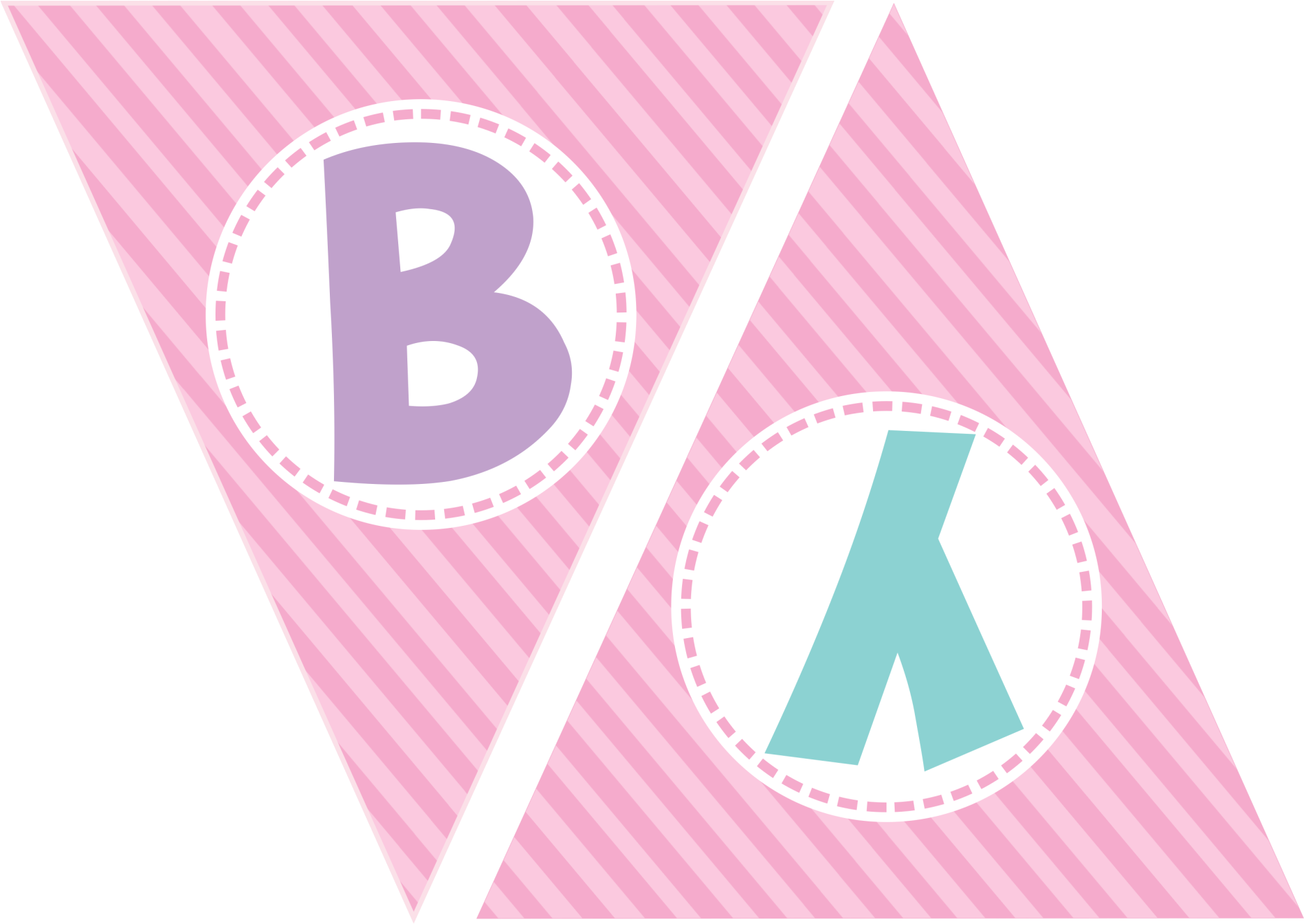 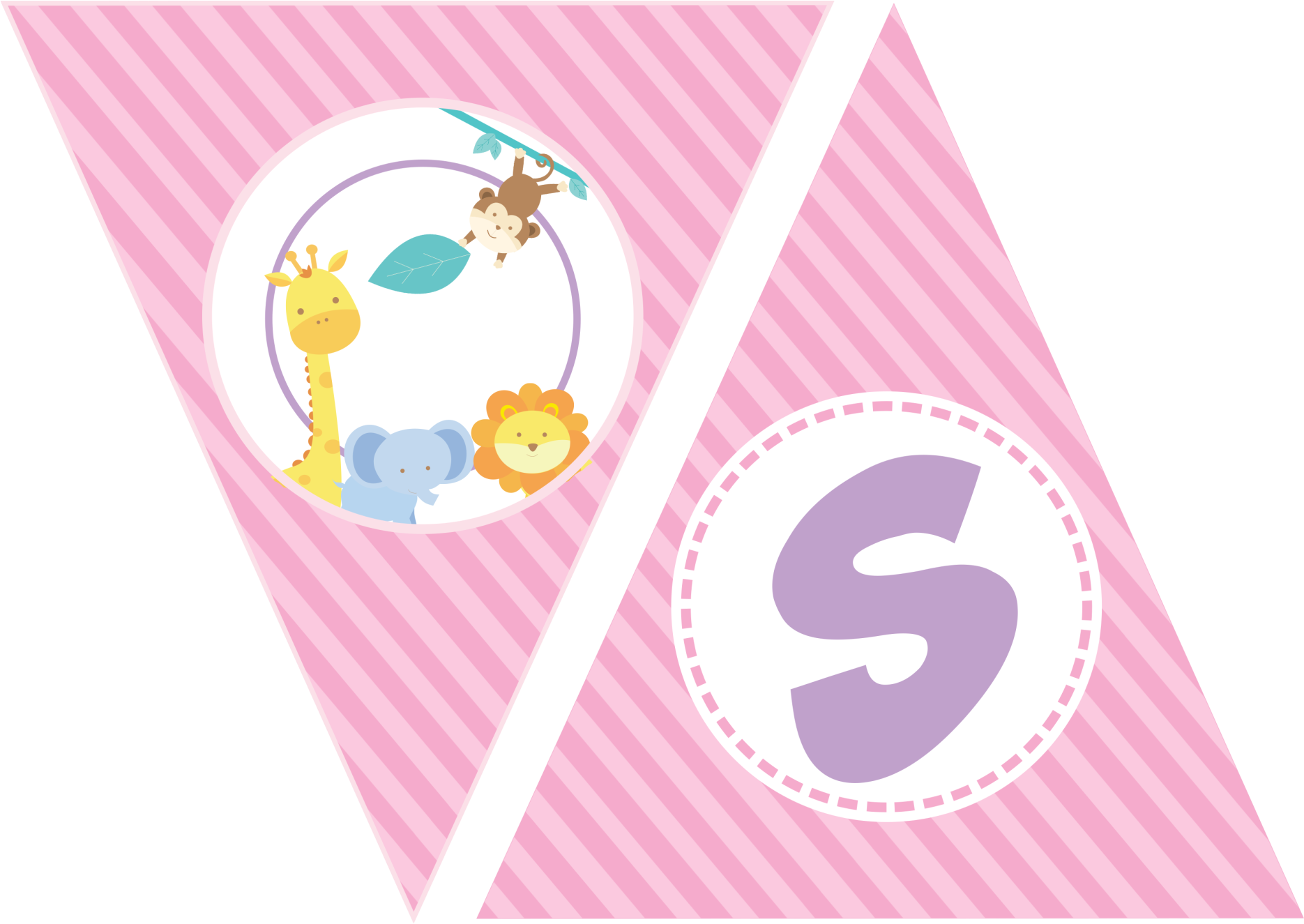 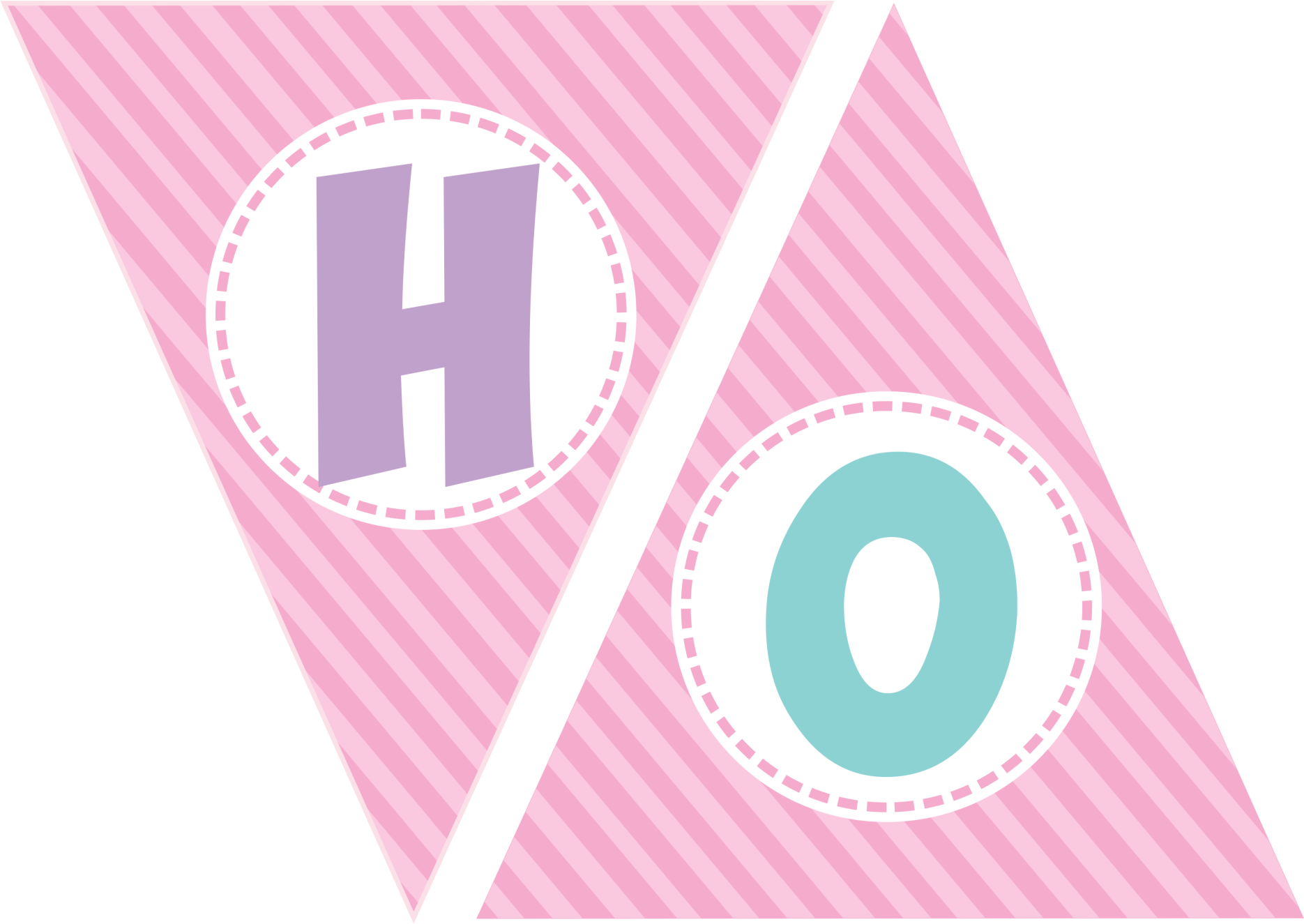 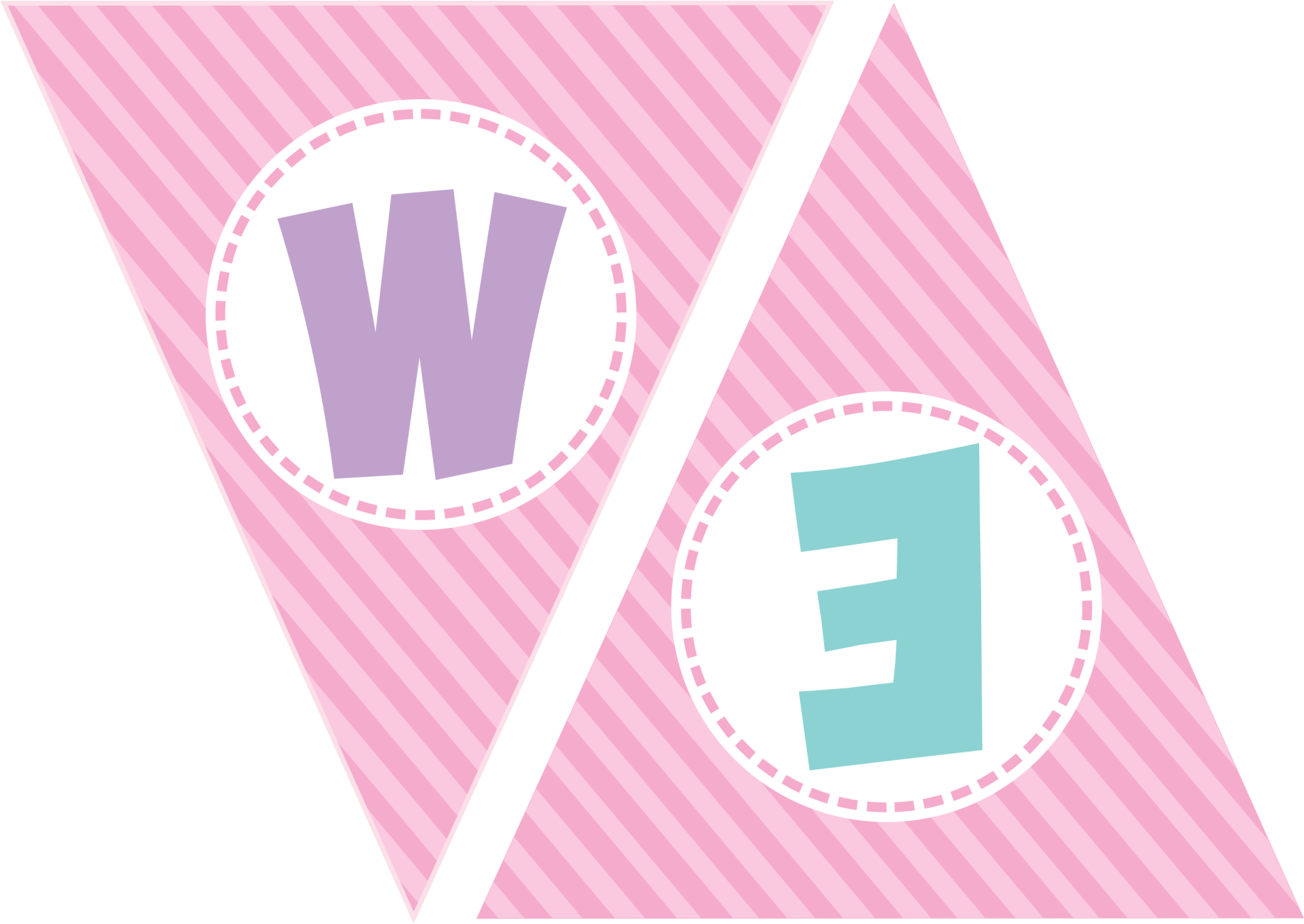 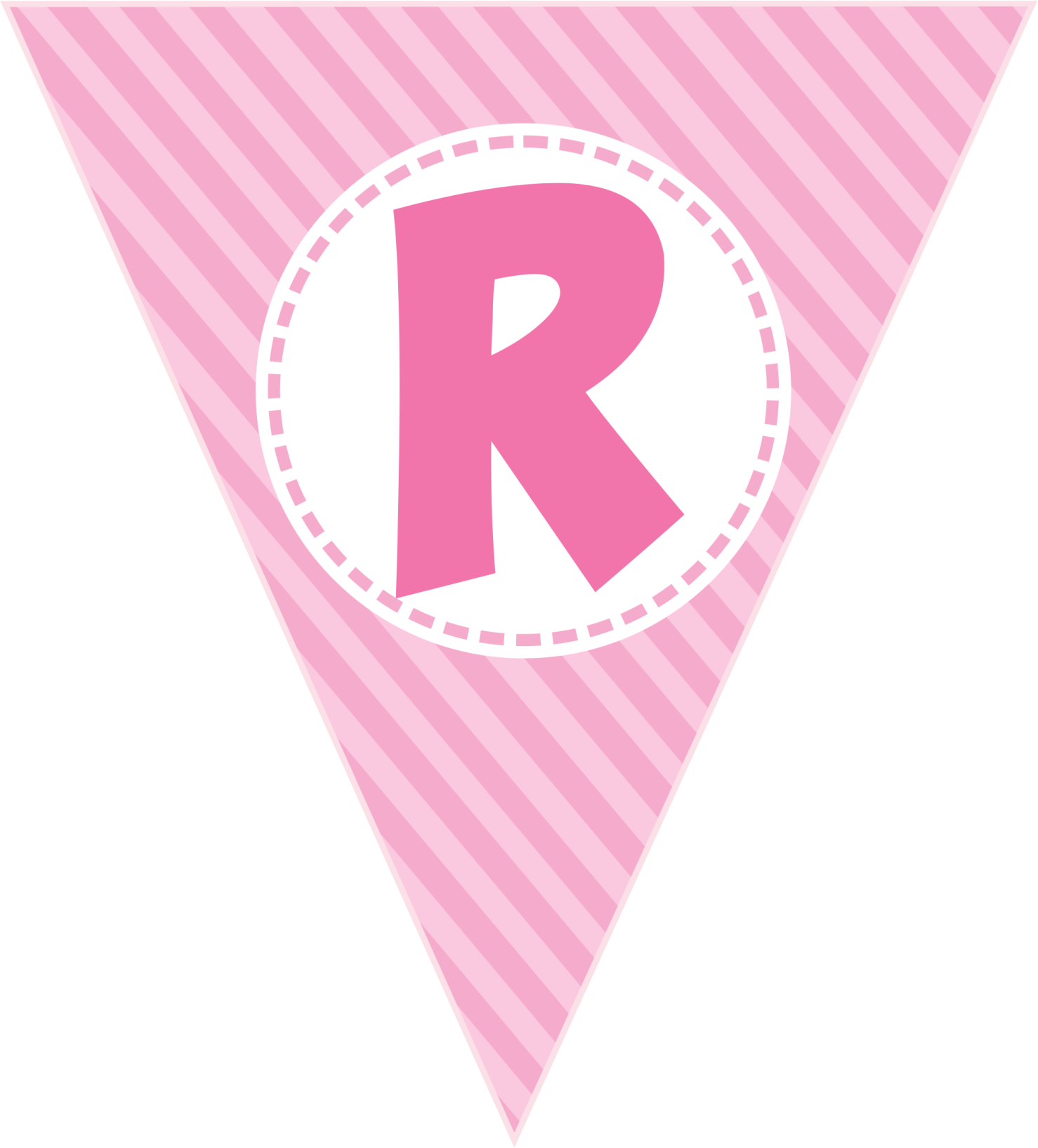 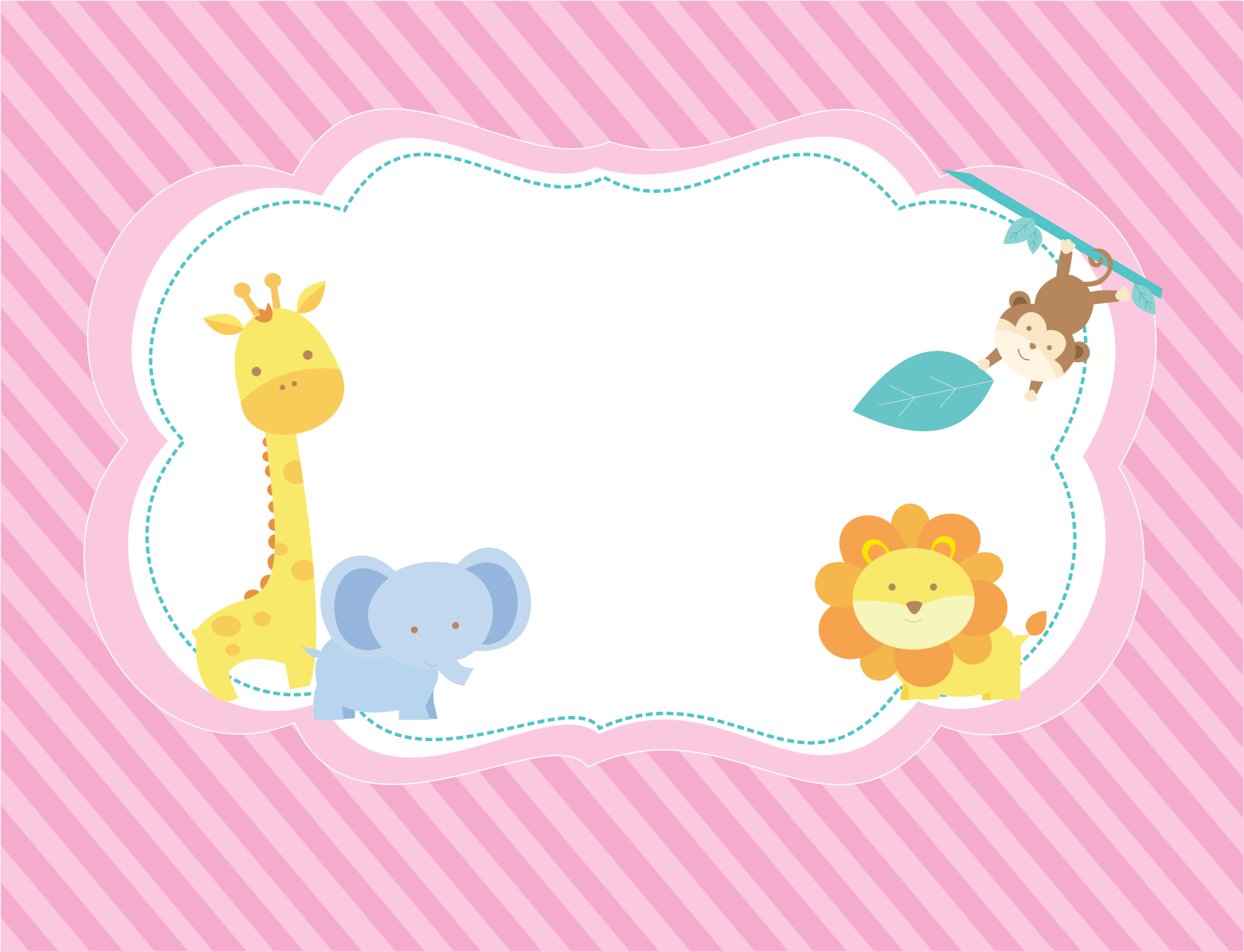 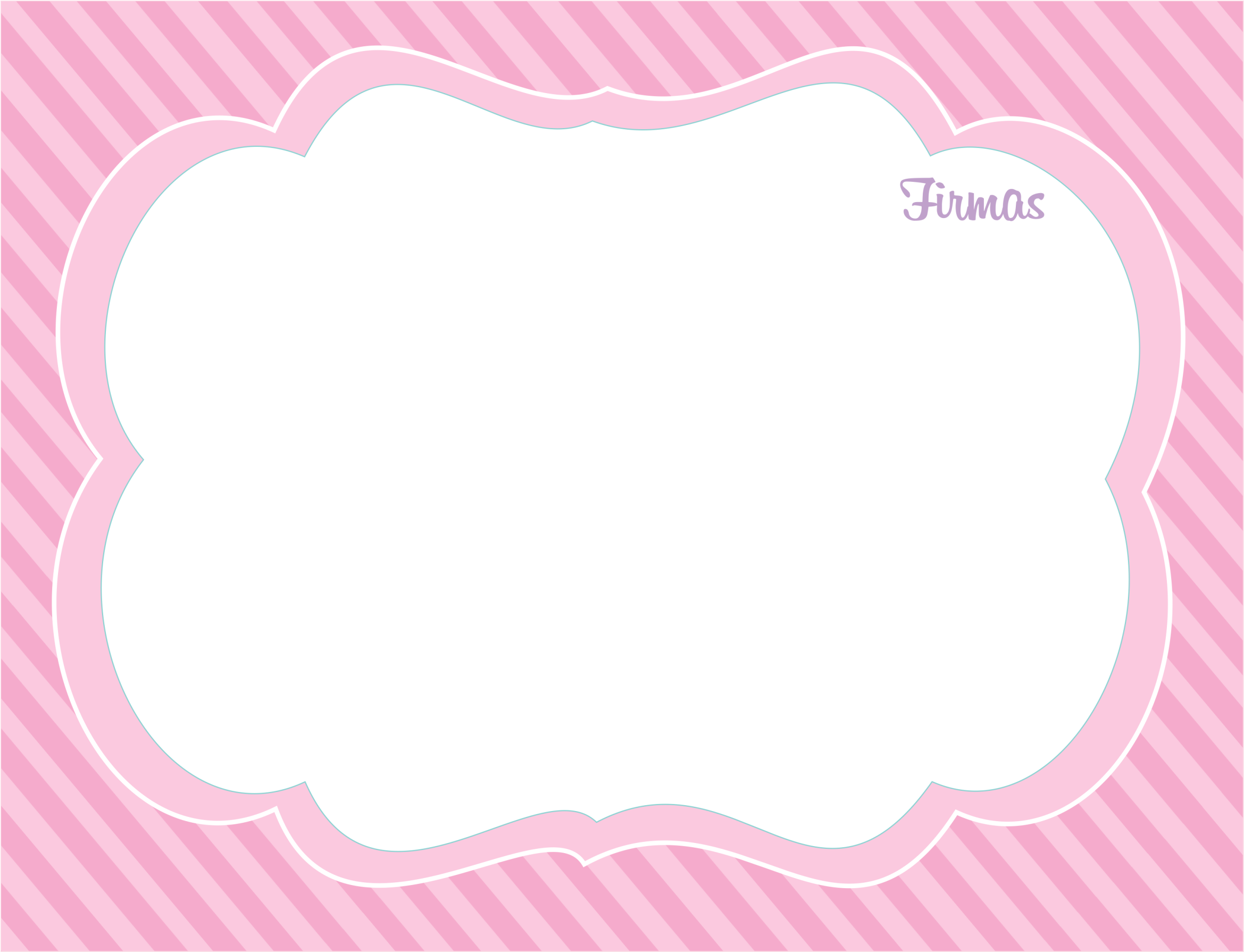 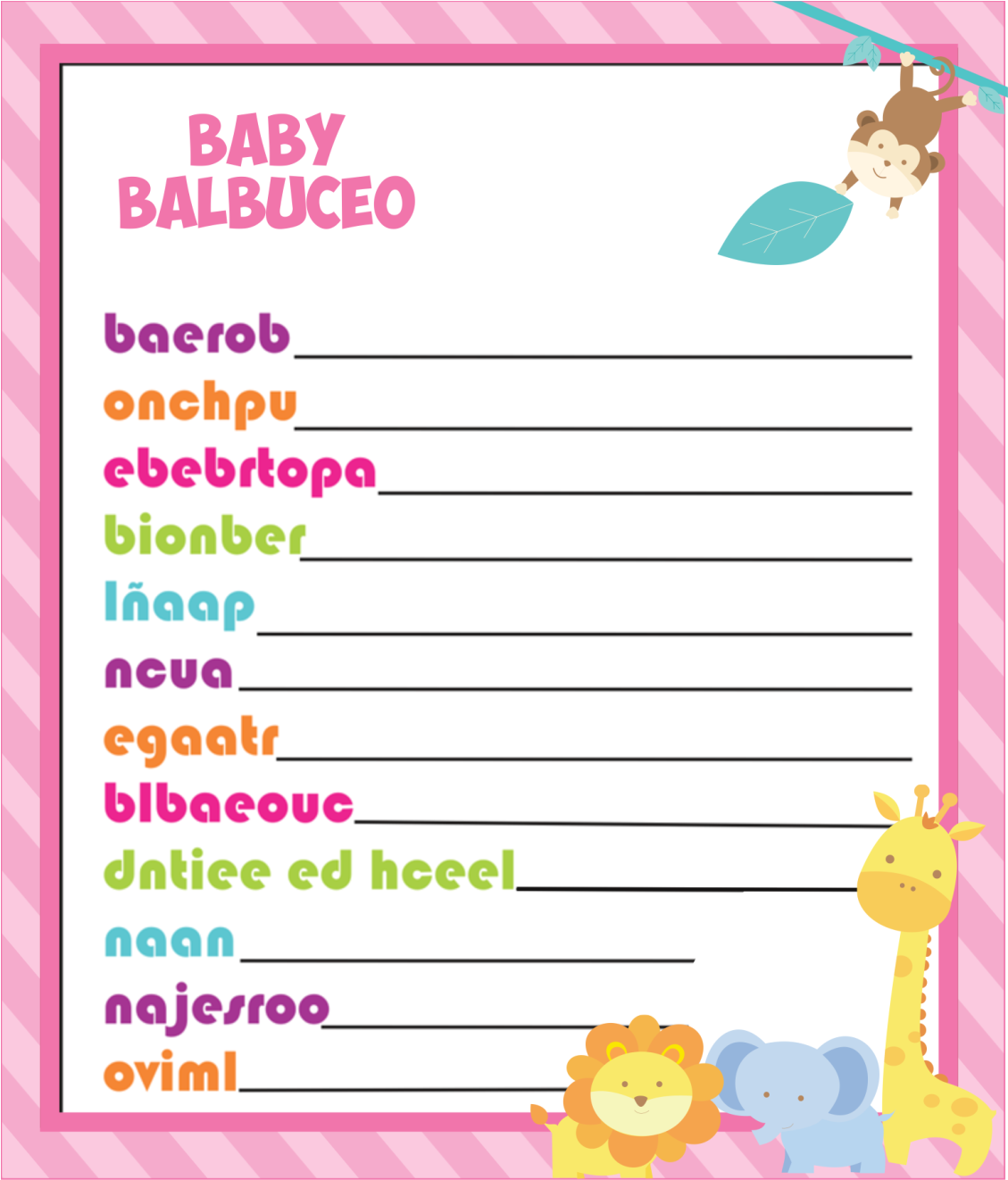 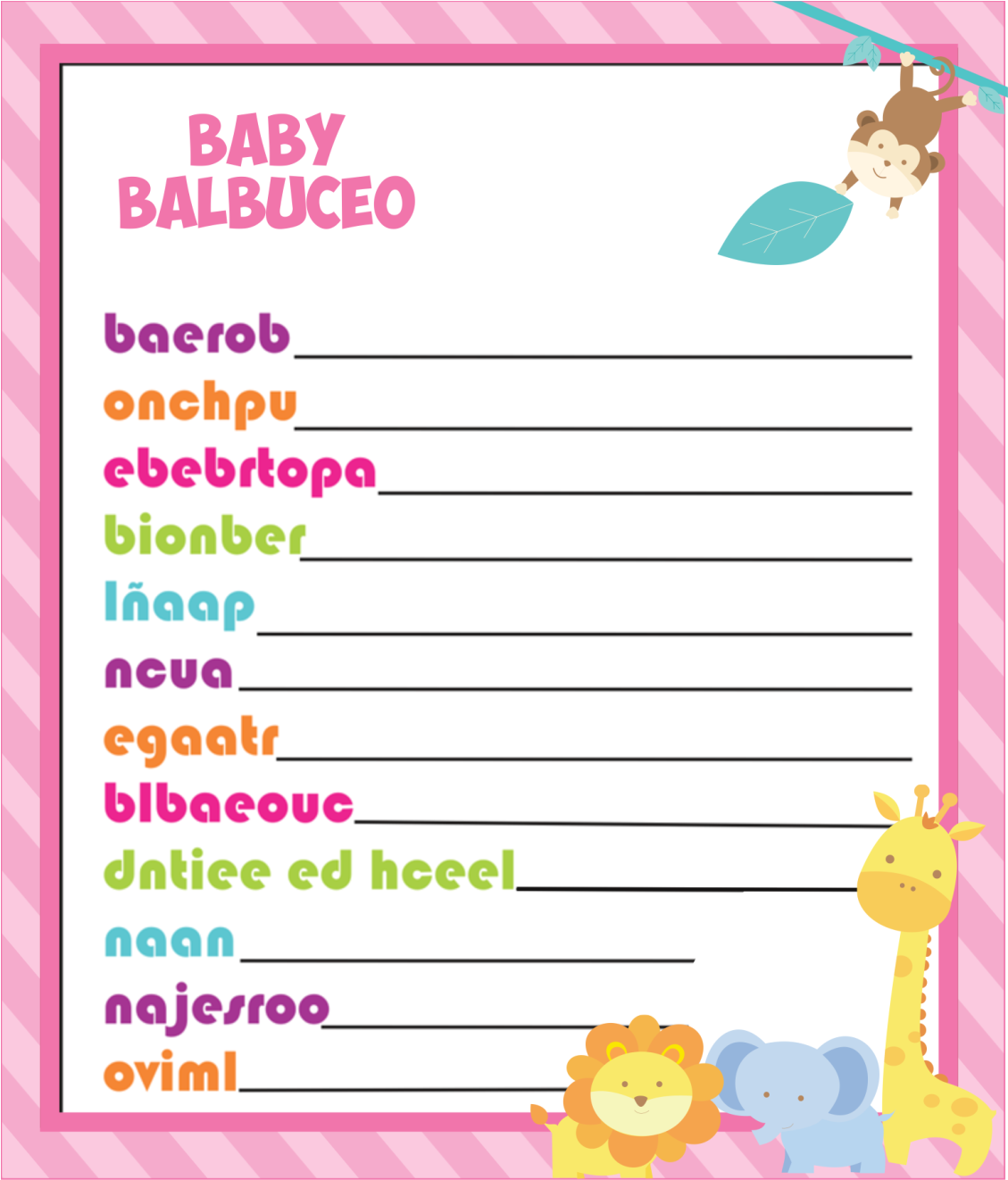 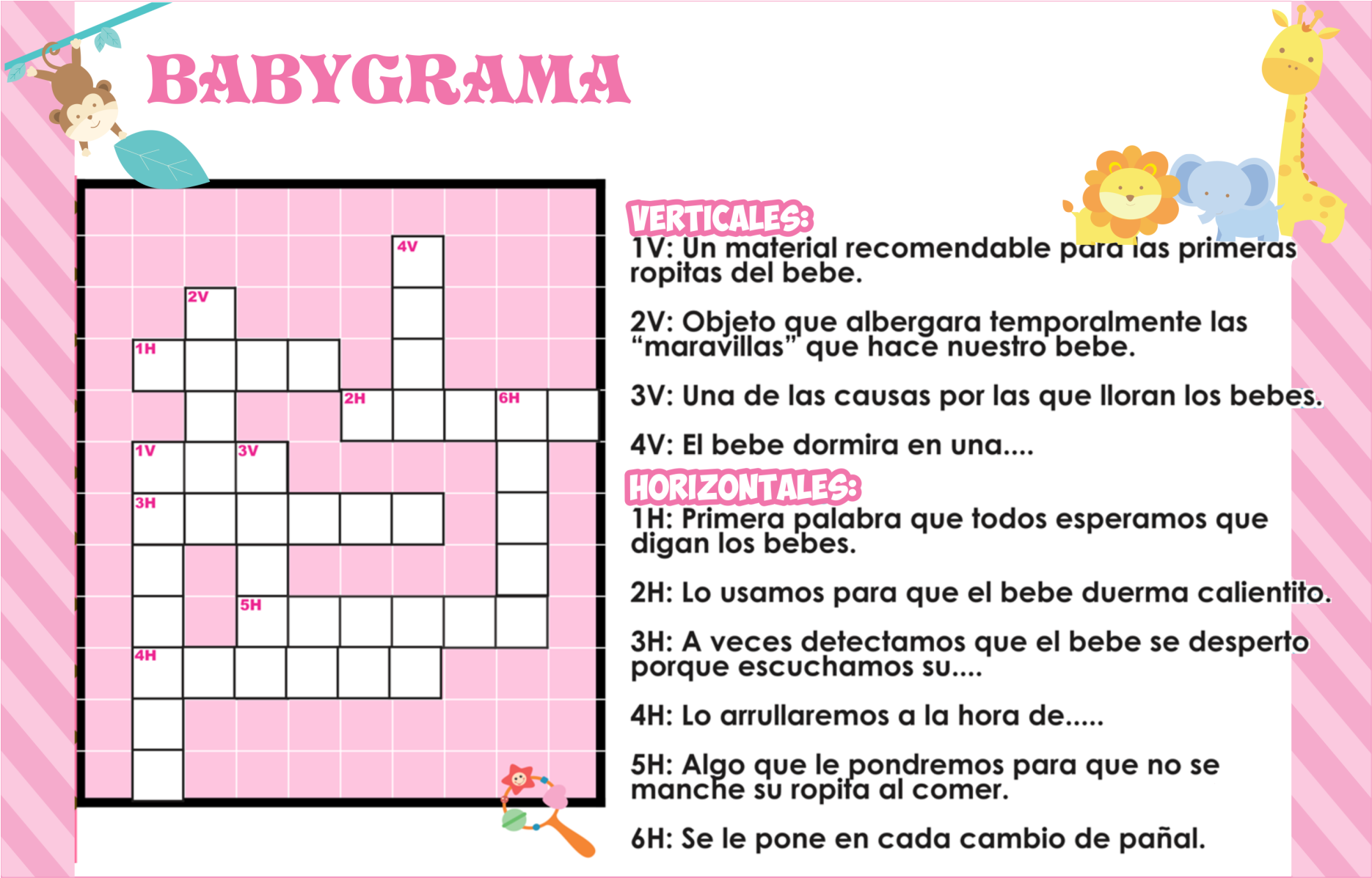 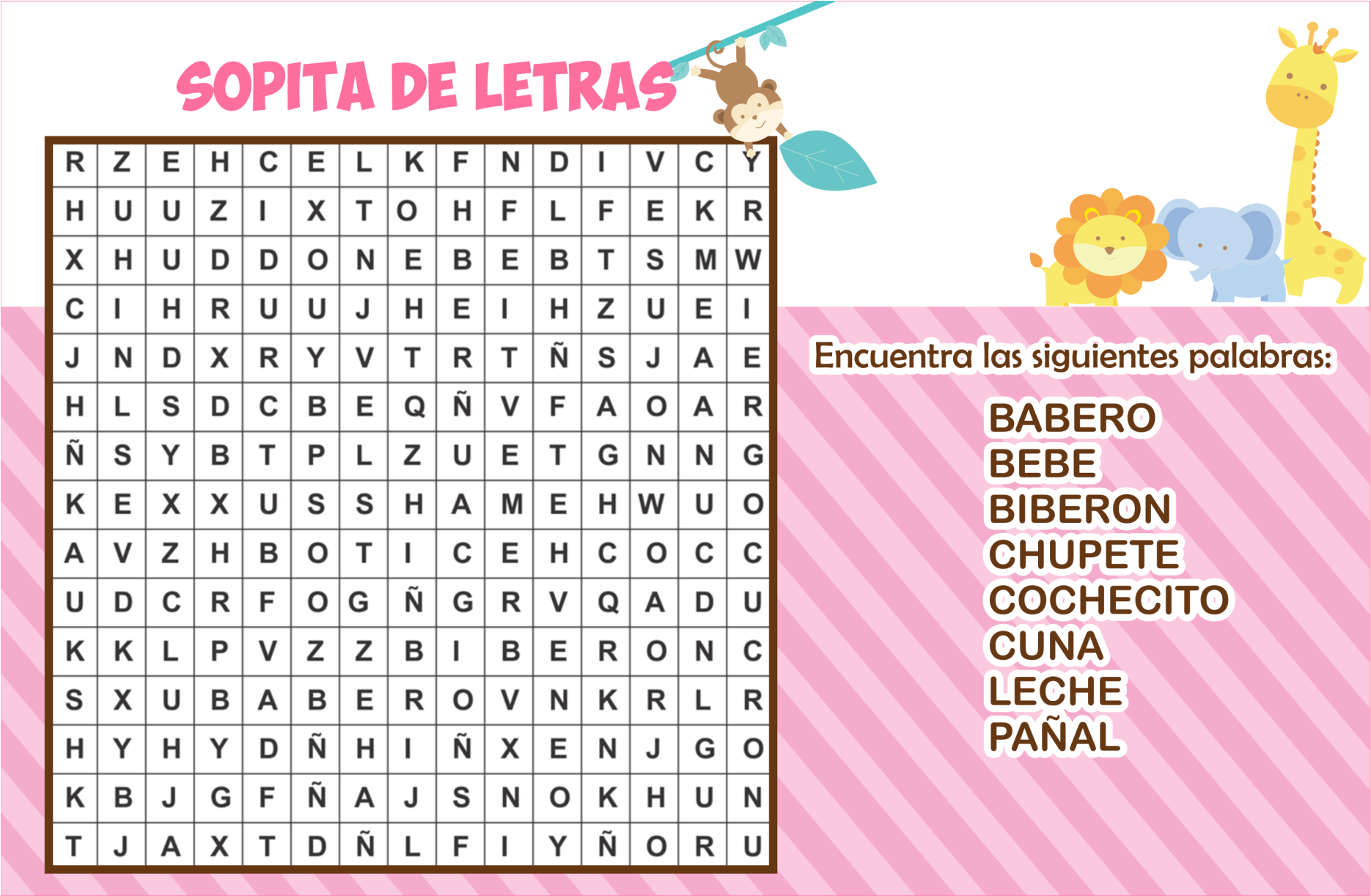 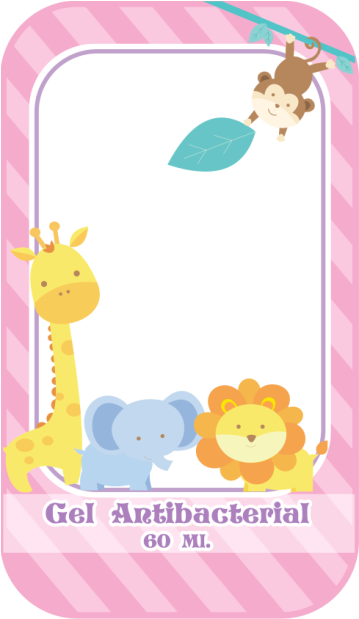 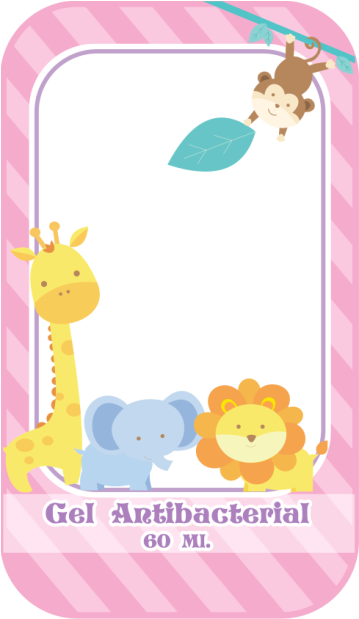 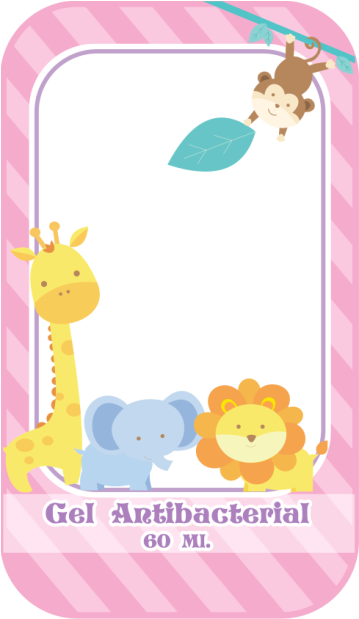 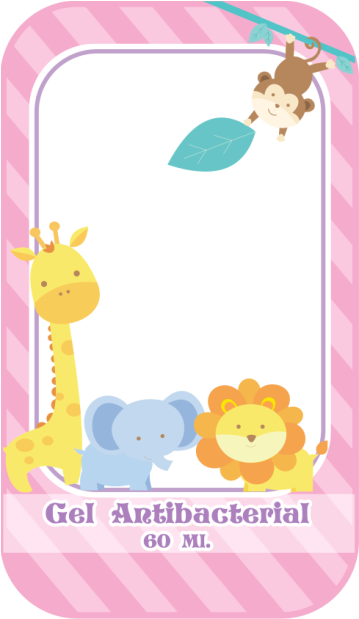 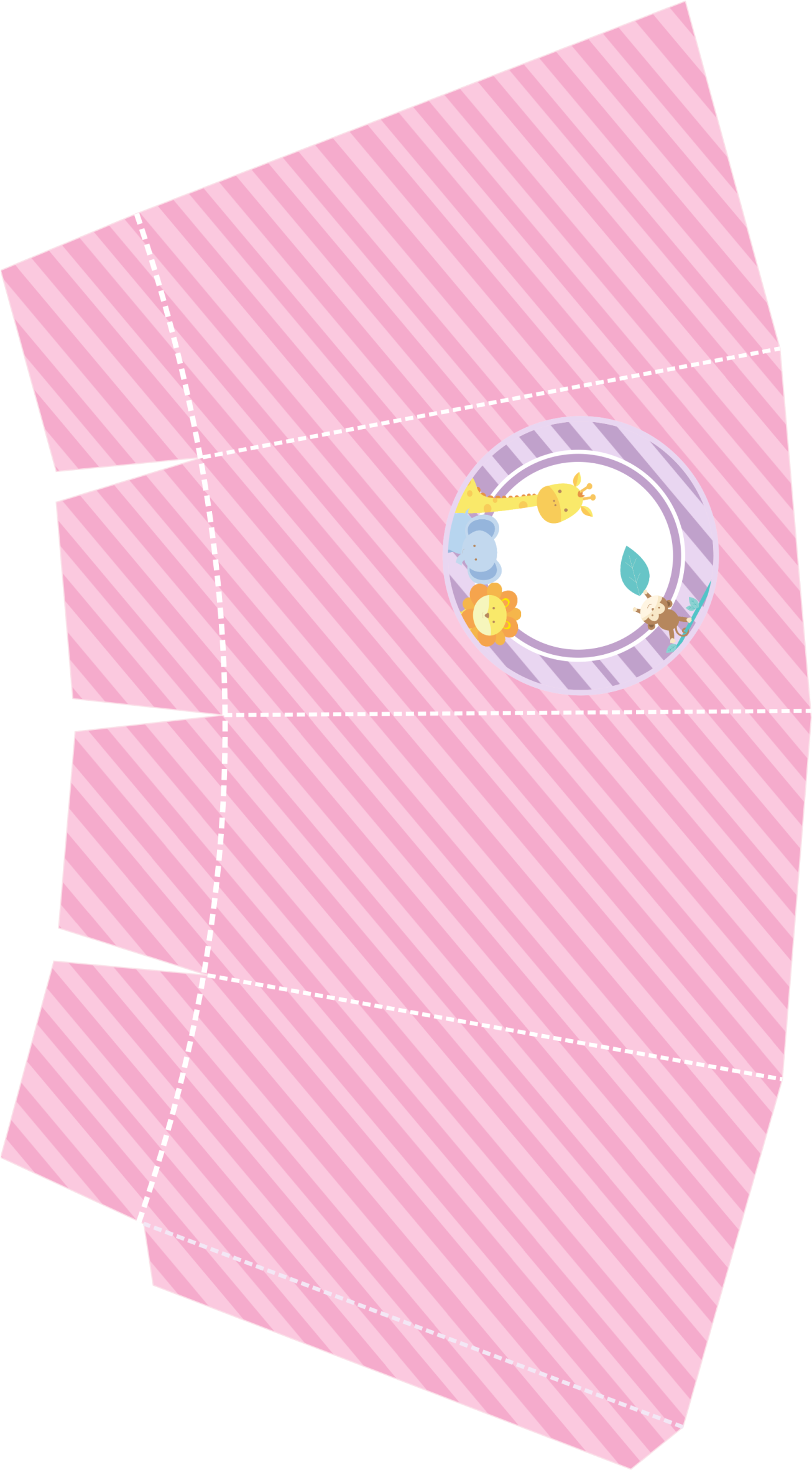